Illinois Attorney General Kwame Raoul  		The Violence Prevention and 			Crime Victim Services Division
Crime changes 
things in ways 
you may not expect
The Violence Prevention and	 Crime Victim Services Division
Illinois Victim Information & Notification Everyday (IL-VINE)
Violent Crime Victim Assistance (VCVA)
Sexual Assault Nurse Examiner (SANE)
Address Confidentiality Program (ACP)
Statewide Victims Assistance (SVA)
Crime Victims Compensation (CVC)

www.illinoisattorneygeneral.gov
Crime Victims Compensation
The Crime Victim Compensation Act was established by the Illinois General Assembly in 1973 to help reduce the financial burden imposed on victims of violent crime and their families. 

CVC Program can provide eligible victims and their families; financial assistance for expenses accrued as a result of a violent crime.

The Attorney General has the statutory duty to process and investigate all claims to determine the claimant’s eligibility. The Attorney General’s office, along with the Court of Claims makes a decision to award or deny compensation.
Crime Victims Compensation Act
Responsibilities for Hospitals & Law Enforcement
Hospitals 
must display program poster in Emergency Room waiting area. (740 ILCS 45/5.1(a))

Law Enforcement
must give victims notice of the program (740 ILCS 45/5.1(b))
must give victims written statement of rights within 48 hours of initial contact (725 ILCS 120/4(b))
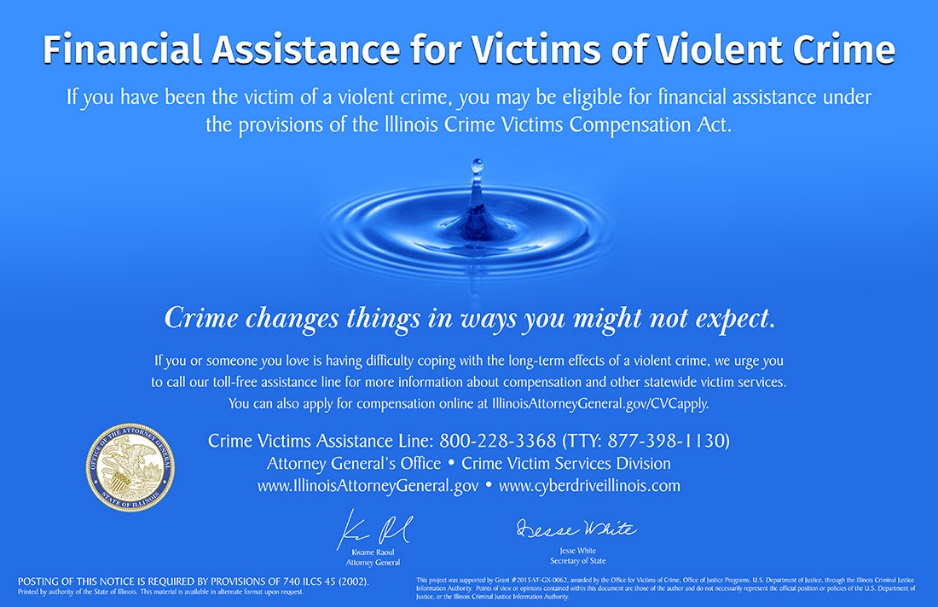 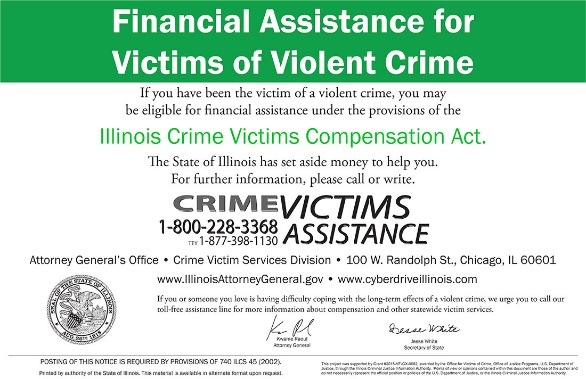 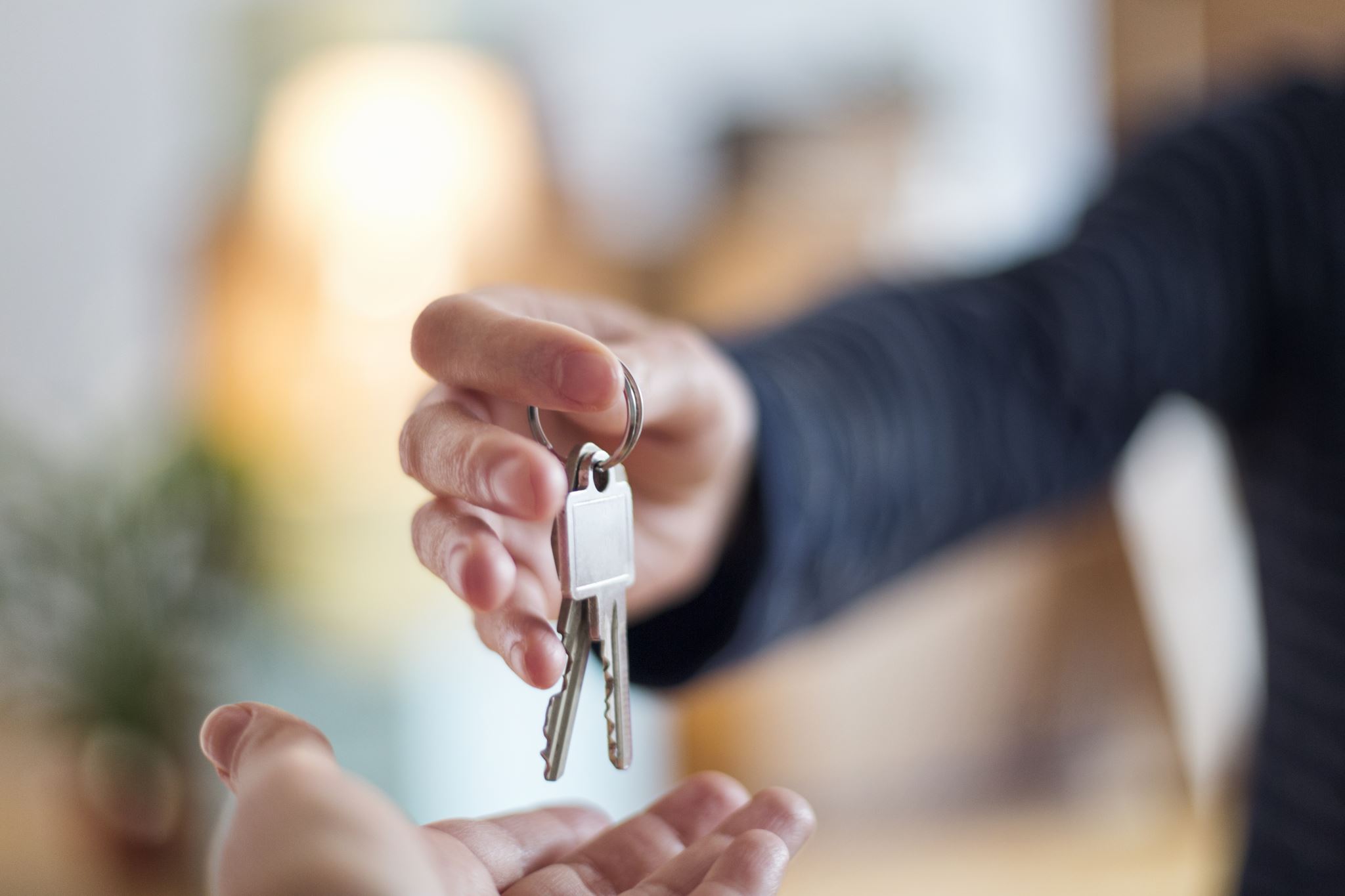 Programs Key Components
Reimbursement only
Payer of last Resort
Funds are come from
 State and Federal 
sources. 
All funds received 
from the federal grant must 
match the grant guidelines or be taken from state funding sources.
The Court of Claims handles all fund calculations and grant monitoring.
The funds are paid to applicants by the Illinois Comptroller’s office.
TWO PART REVIEW FOR  COMPENSATION
Claimant Meets Eligibility Criteria
Compensable Losses Are Substantiated
A Claimant Is Eligible To Receive Compensation If All Criteria Are Met
Who Can apply?
"Applicant" means any person who applies for compensation under this Act 
or any person the Court of Claims finds is entitled to compensation, including the guardian of a minor or of a person 
   under legal disability.

any person who was a dependent of a deceased victim of a crime of violence for his or her support at the time of the death of that victim.
Victim:
Person killed or injured in Illinois
Parent, Spouse or child of a person killed or injured in Illinois
Person killed or injured while attempting to aid a victim
Person killed or injured in Illinois while assisting law enforcement
Personal witness to a crime
Person called as a witness by the prosecution to establish a nexus
An Illinois resident injured in a country without a Compensation Program
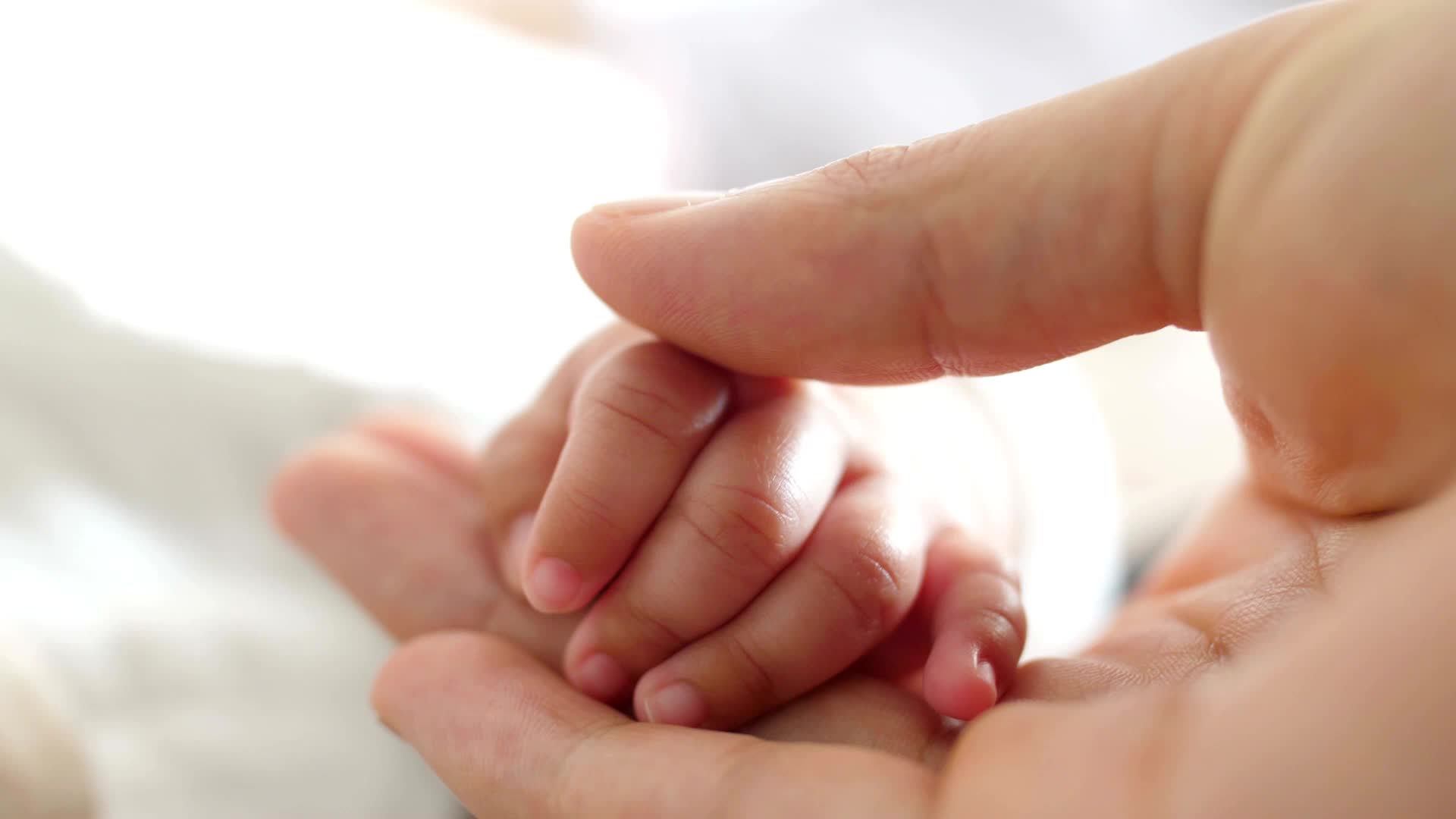 Who Can be Compensated?
Crime Victims Compensation
Other Individuals That May Apply
For the purpose of receiving counseling expenses only, person under the age of 18 who is the brother, sister, half brother, half sister of a person killed or injured in Illinois

A household member whose relationship to a person killed or injured in Illinois as a result of a violent crime is substantially similar to that of a parent, spouse, or child.

Any person that has paid or become obligated to pay expenses of the victim                                                   
(Reasonable expenses for funeral, medical and hospital, psychological treatment of a mental or emotional condition caused or aggravated by the crime)
Eligibility Requirements: Application Window
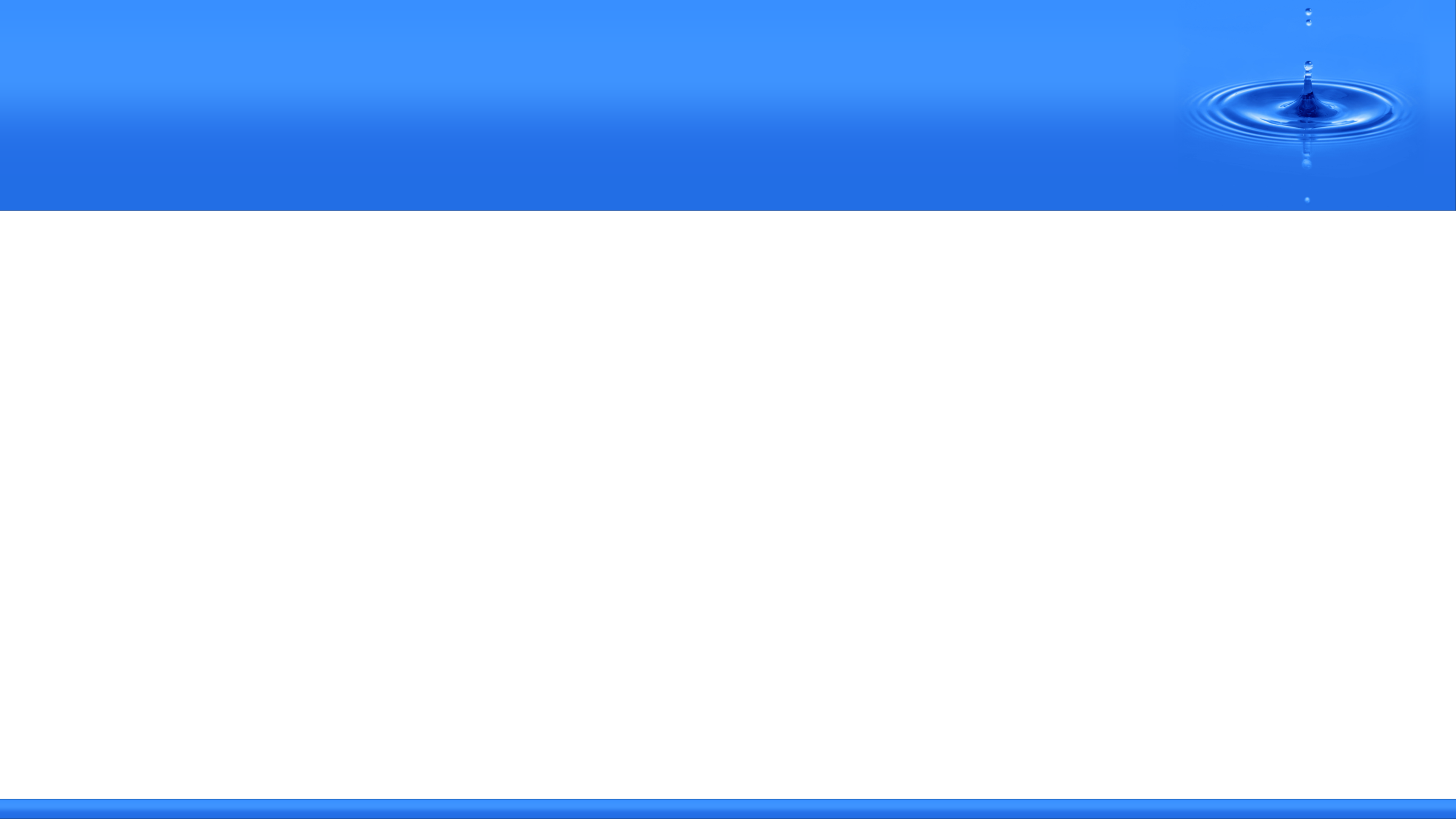 Applications submitted outside the prescribed eligibility window may be accepted if the Attorney General determines that the applicant had good cause for a delay.
Eligibility Requirements:Compensable Crimes
Crimes NOT Covered by the Program:
Financial Crimes 
Non-Pedestrian Hit and Run and other Traffic Accidents
Property Crimes (Theft, Burglary, Criminal Damage to Property)
Loss of Currency
Non-violent crimes
Eligibility RequirementsLaw Enforcement Notification
Notify law enforcement  within72 hours of the crime

In cases of sexual assault, sexual abuse, or human trafficking, 
notify law 
enforcement 
within 7 days

If more than 72 hours have passed since the crime occurred, determine if notice was timely under the circumstances.
Obtained an order of protection, a civil no contact order, or a stalking no contact order
Presented to a hospital for medical treatment
Presented to a hospital 
For a sexual assault 
evidence collection kit  
Is engaged in a legal proceeding involving a claim that the applicant or victim is a victim of human trafficking
Law Enforcement NotificationExceptions
Medical Care As Notification
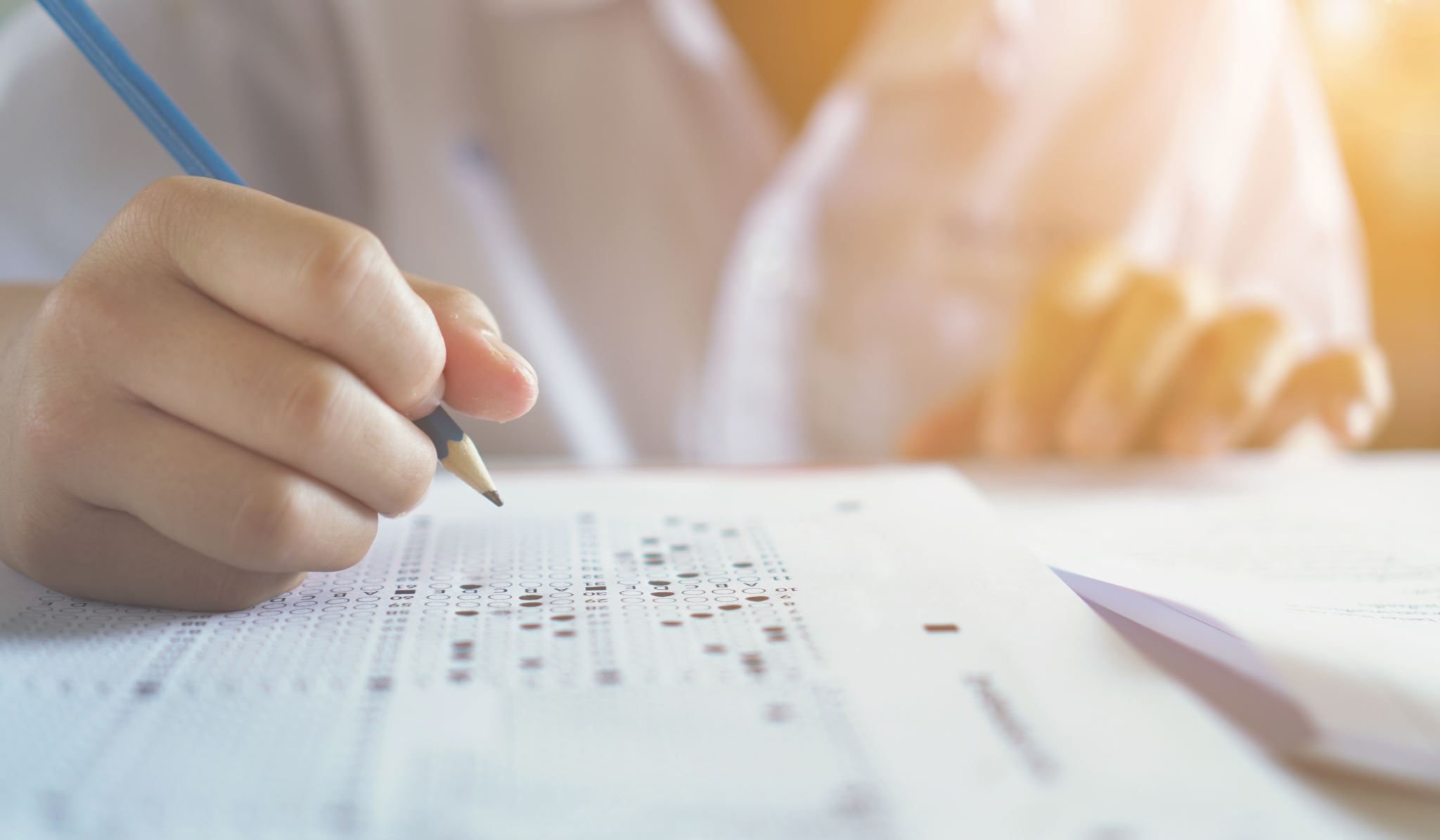 72 hours 
Medical records, triage report, discharge papers
Documentation regarding the time crime occurred
Documentation about the alleged incident
Documentation for injuries suffered
Documentation is viewed in light most favorable to the victim.
Eligibility Requirements:Cooperation
Cooperate with law enforcement officials in the apprehension and prosecution of the assailant
Cooperation For Minors
Victim is under the age of 18 at the time of the offense and;

The applicant or the victim files a police report with 
a law enforcement agency

A mandated reporter reports the 
crime to law enforcement or

A person with first hand knowledge of the crime reports it to law enforcement.
Reasonable Cooperation With  Law Enforcement
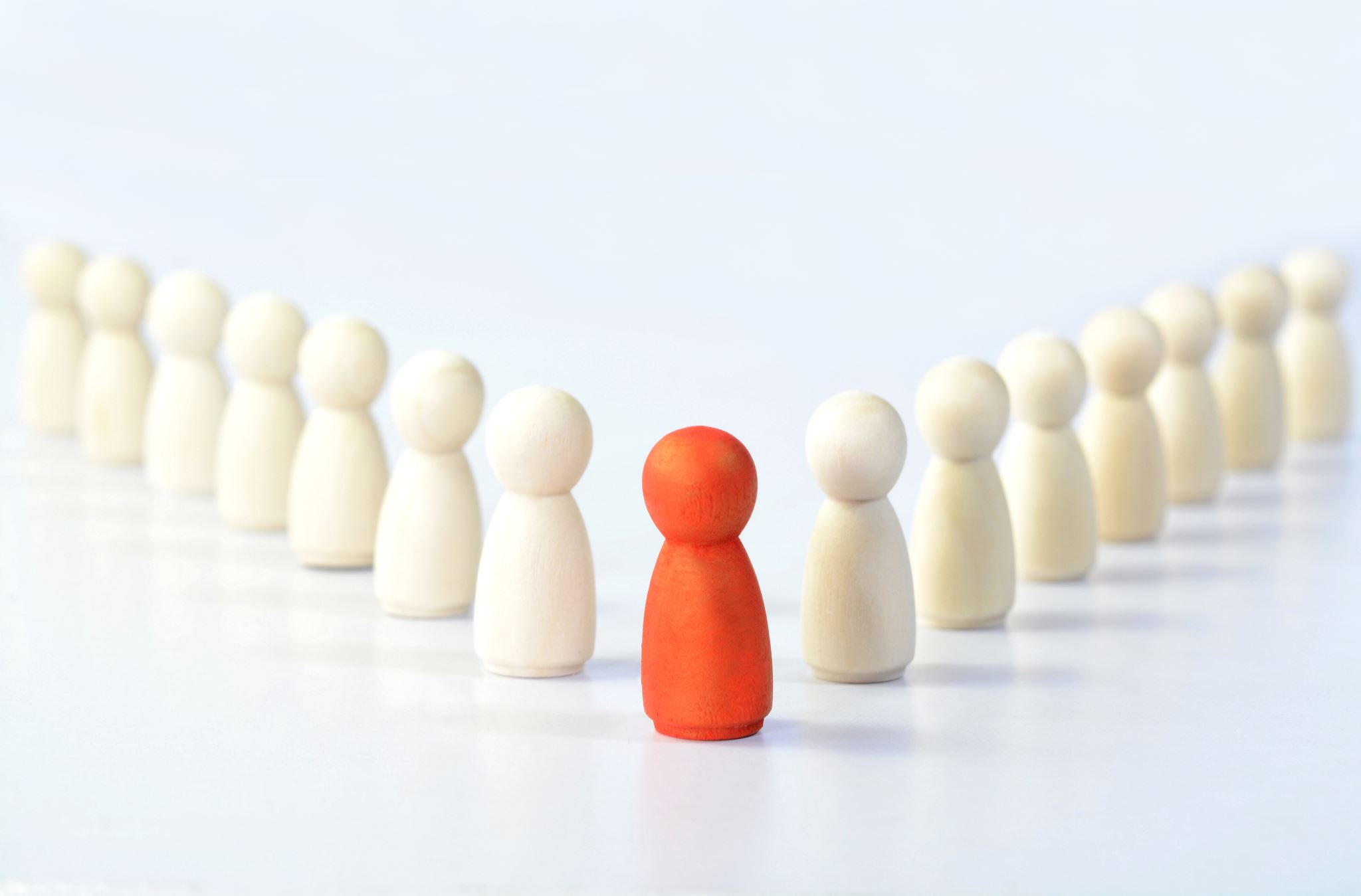 give due consideration to the degree of cooperation that the victim is capable of in light of the presence of any of these factors:

victim's age, 
physical condition, 
psychological state, 
cultural or linguistic barriers, 
compelling health and safety concerns, 
reasonable fear of retaliation or harm that would jeopardize the well-being of the victim or the victim's family, and
or any other factor the Attorney General considers relevant.
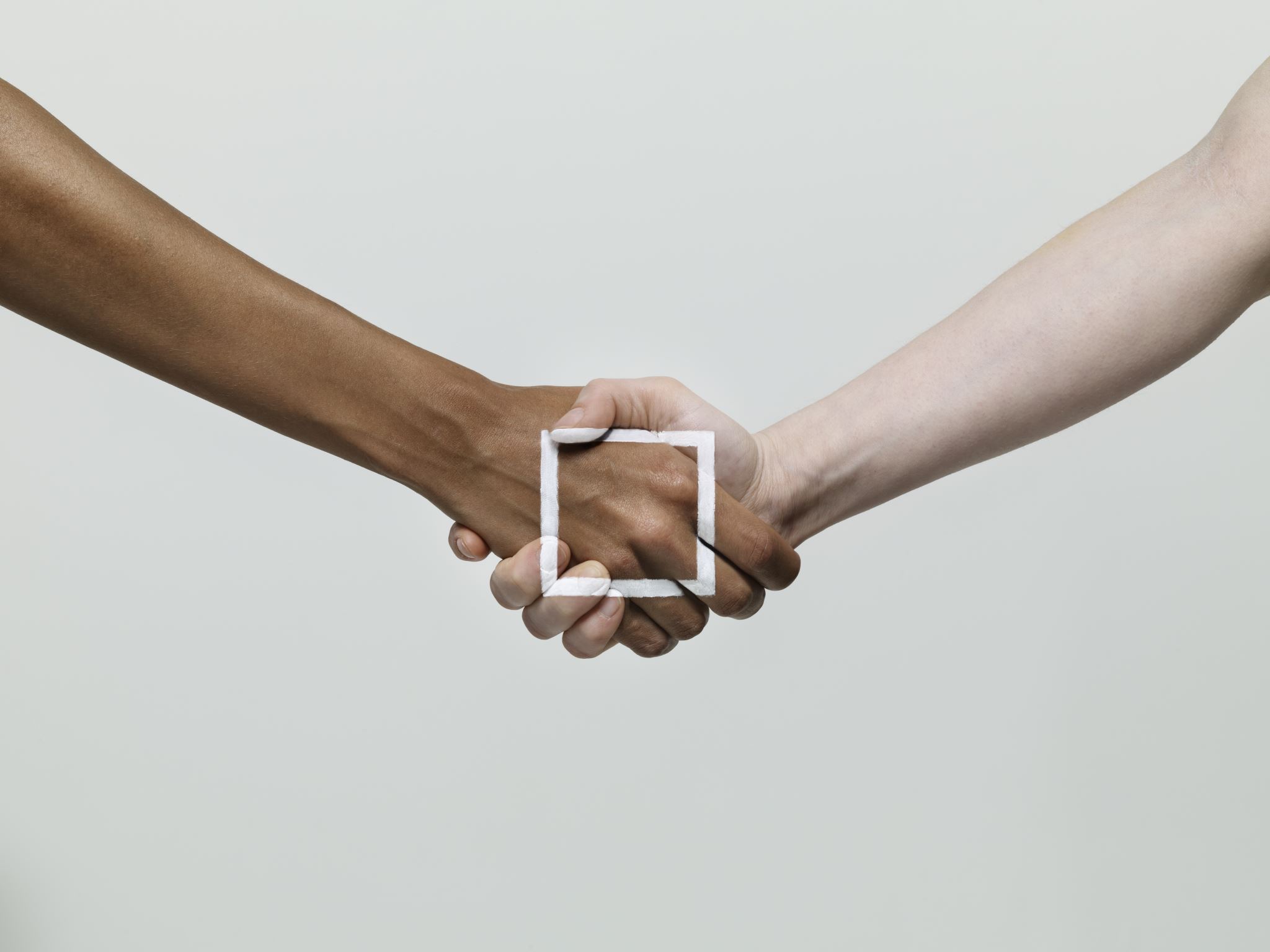 Contributory Misconduct
An award may be reduced or denied according to the extent to which the victim’s injury was caused by either:
Provocation or incitement by the victim; or
The victim assisting, attempting, or committing a criminal act.
“The injury or death of the victim was substantially attributable to his own wrongful act and was not substantially provoked by the victim”


The applicant is the offender or an accomplice of the offender and the award would unjustly benefit the offender or accomplice.”
What  Is Contributory Misconduct?
If a homicide victim contributed to or provoked their own death, the survivor may still receive compensation if the survivor did not initiate, provoke, or aggravate the suspect into initiating the crime

In this case, compensation will only be available for the following:
Counseling
Crime scene cleanup
Relocation
Funeral or burial costs
Loss of support

Survivor means immediate family including a parent, stepfather, stepmother, child, brother, sister, or spouse
Survivors: Contributory Misconduct & Compensation
An Award Can Be Recommended If:
Expenses are allowed under the Act




Claim is substantiated with
documentation for reimbursement
Applicants will have 45 days to submit information to process their application.
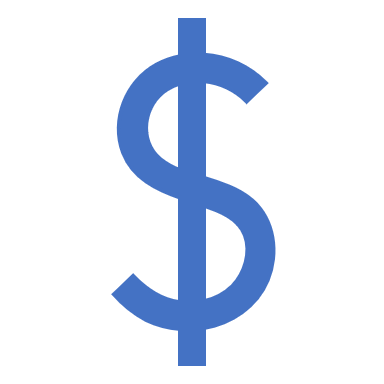 Reimbursable Expenses
Medical, Dental, Mental Health Counseling
Transportation to and from follow up medical, dental and counseling 

Funeral & Burial 

Loss of Earnings & Loss of Support 

Replacement Costs of
(eyeglasses, hearing aids, prosthetic devices, 
clothing/bedding taken as evidence, locks and windows)

Tattoo Removal (Trafficking only)

Accessibility and Usability of Property
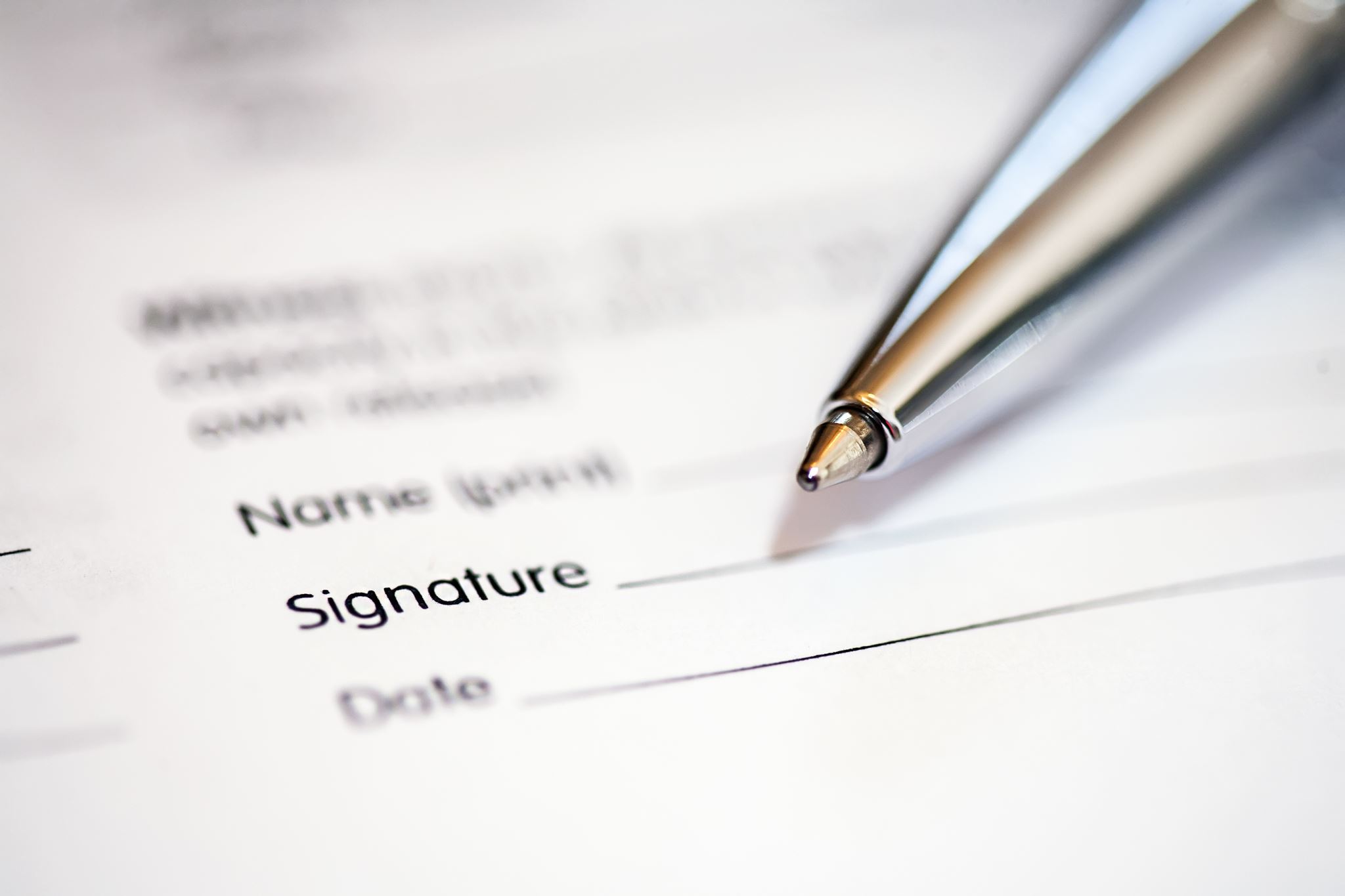 Failure to Substantiate
“No award of compensation shall be made for any portion of the applicant's claim that is not substantiated by the applicant. “  (Section 8.1)
Failure to substantiate applies whenever the claimant has failed to provide sufficient documentation that would allow us to further our investigation and/or recommend payment.
Compensation Caps
Compensation Caps
*Effective for crimes committed on or after August 7, 2022.
[Speaker Notes: January 1, 2022 for the individual caps– Any claims newly filed or pending.

Taking a look at how we will be differentiating pending claims that may have been filed but are still open. 

Taking into account cases that have been closed, cases with supplemental awards, and cases that have not been closed and are still processing.

Will be done fairly allowing the most benefit that we can offer under the law.

Any policy we implement will be administered consistently with bright line rules.

$45,000  cap for awards on or after  April 7, 2022]
Application Review System
Claim Review
Attorney General
AG Notifies applicant with compensation determination letter
Receives Application
Investigates claim by gathering necessary documentation
Files draft award determination and investigatory report with  Court of Claims
Illinois Court of Claims
Has 28 business days to review draft award determination
Illinois Comptroller
Issues payment, if awarded
[Speaker Notes: Within that 28 days, they can request information from our office regarding our investigation any supporting documents we received and reviewed.

Under the current statute the COC can simply make these award determinations without a hearing.

Under the amended CVCA there is a hearing required and they disagree with and seek to change the AG’s determination.

Under the current and amended CVCA the claimant still has the ability to appeal if they disagree with the award determination.]
Appeals
If the claim is denied…
Crime Victims Compensation ActLegislative Update
Effective Date
Effective Date
Unless otherwise noted, all changes will go into effect on January 1, 2025.  

The 2025 statutory changes will apply to all new and pending claims. 

Claims previously closed will continue to follow CVC Act rules in effect at the time of closing.
Statutory Amendments
Overview
Amendments Include:

Additional eligible applicants
Enhanced eligibility criteria
Modified qualification requirements
Additional Compensation

NOTE: Statutory Amendments will not limit accessibility to the program but will streamline the case processing and create a wider umbrella for eligibility.
Physically or mentally incapacitated adult w/guardian
Guardian of minor under legal disability
Common Dwelling
Paid on behalf of victim
Household member
Grandparent
Grandchild
Brother or sister
Half-brother or half sister
Dating relationship
Use of Force Victim.
New Categories of Eligible Applicants Added
Crime Victims Compensation Act
Responsibilities for Hospitals & Law Enforcement
Hospitals 
must display program poster in Emergency Room waiting area. (740 ILCS 45/5.1(a))

Law Enforcement
must give victims and potential applicants notice of the program (740 ILCS 45/5.1(b))
must give victims written statement of rights within 48 hours of initial contact (725 ILCS 120/4(b))
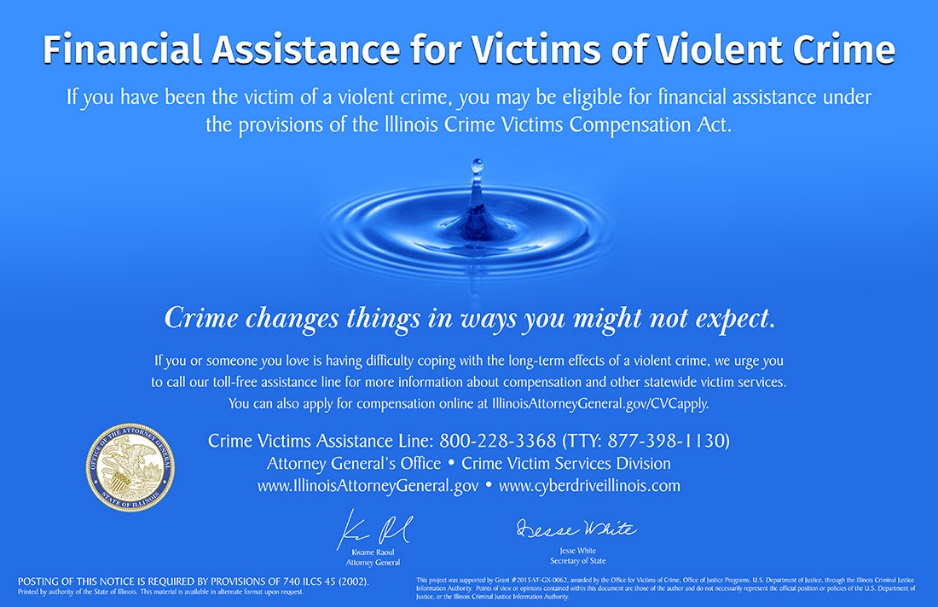 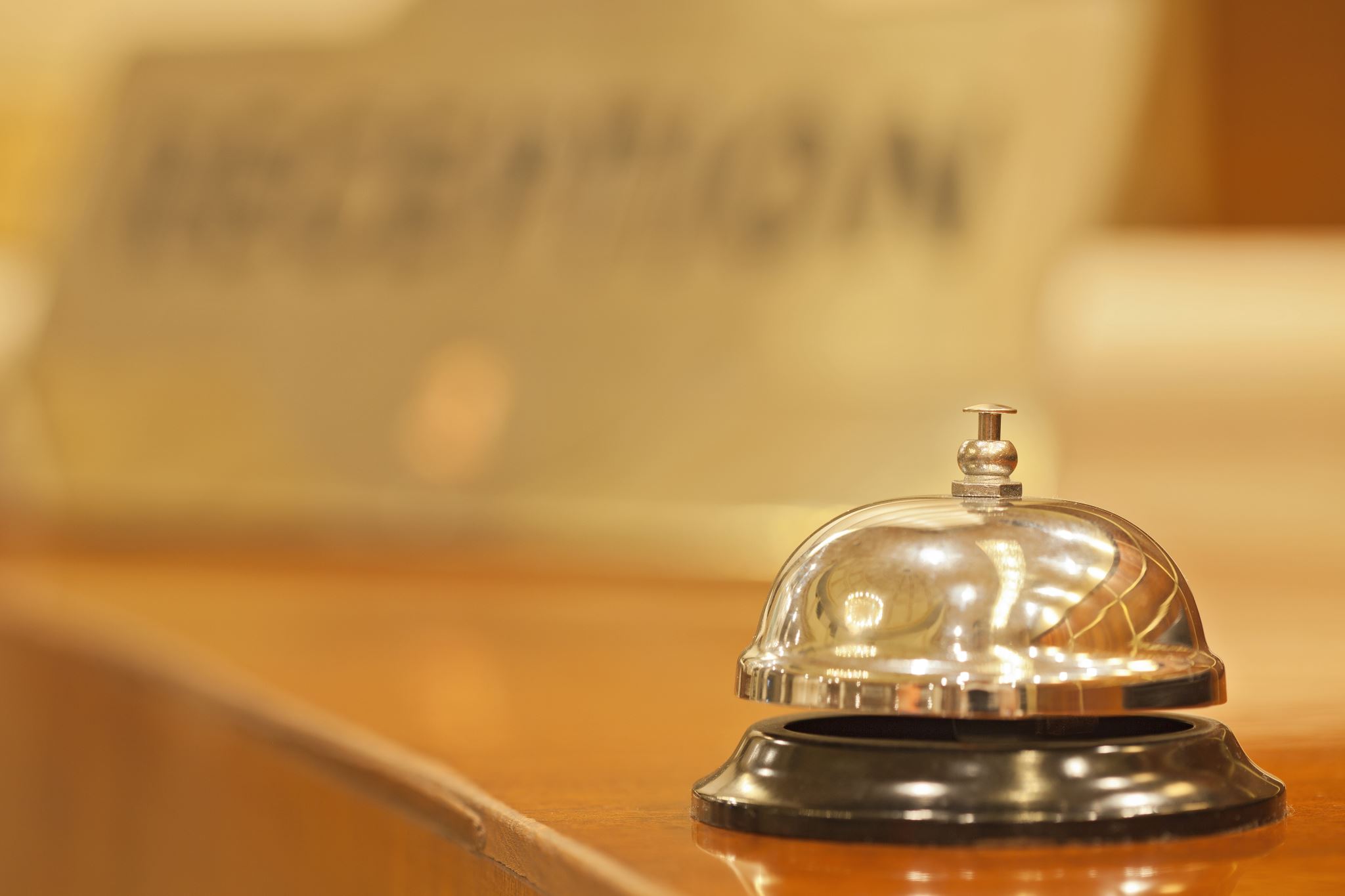 Additions to Law Enforcement Notification
Timely under the circumstances
Independent medical examination
Human Trafficking legal Proceeding
Use of Force Legal Proceeding
Use of Force complaint 
Use of force lawsuit
Use of force settlement
Use of force civil suit verdict
New Expenses Allowed Under the   Act
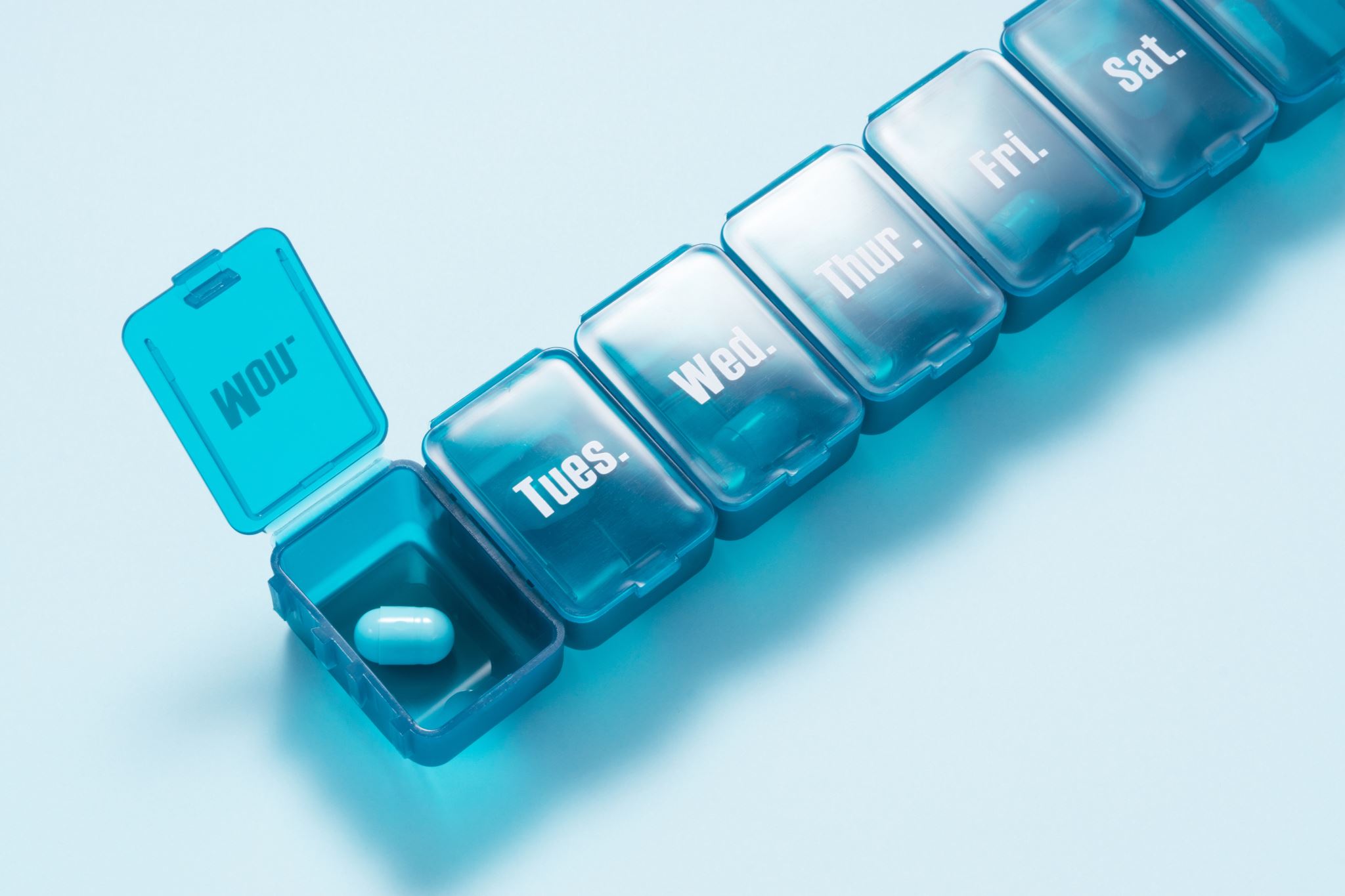 Doors

Legal fees (up to $3,500)









Funeral/Cremation (Clarified)
Headstone (Clarified)

Towing & Storage (2023 Amendment)
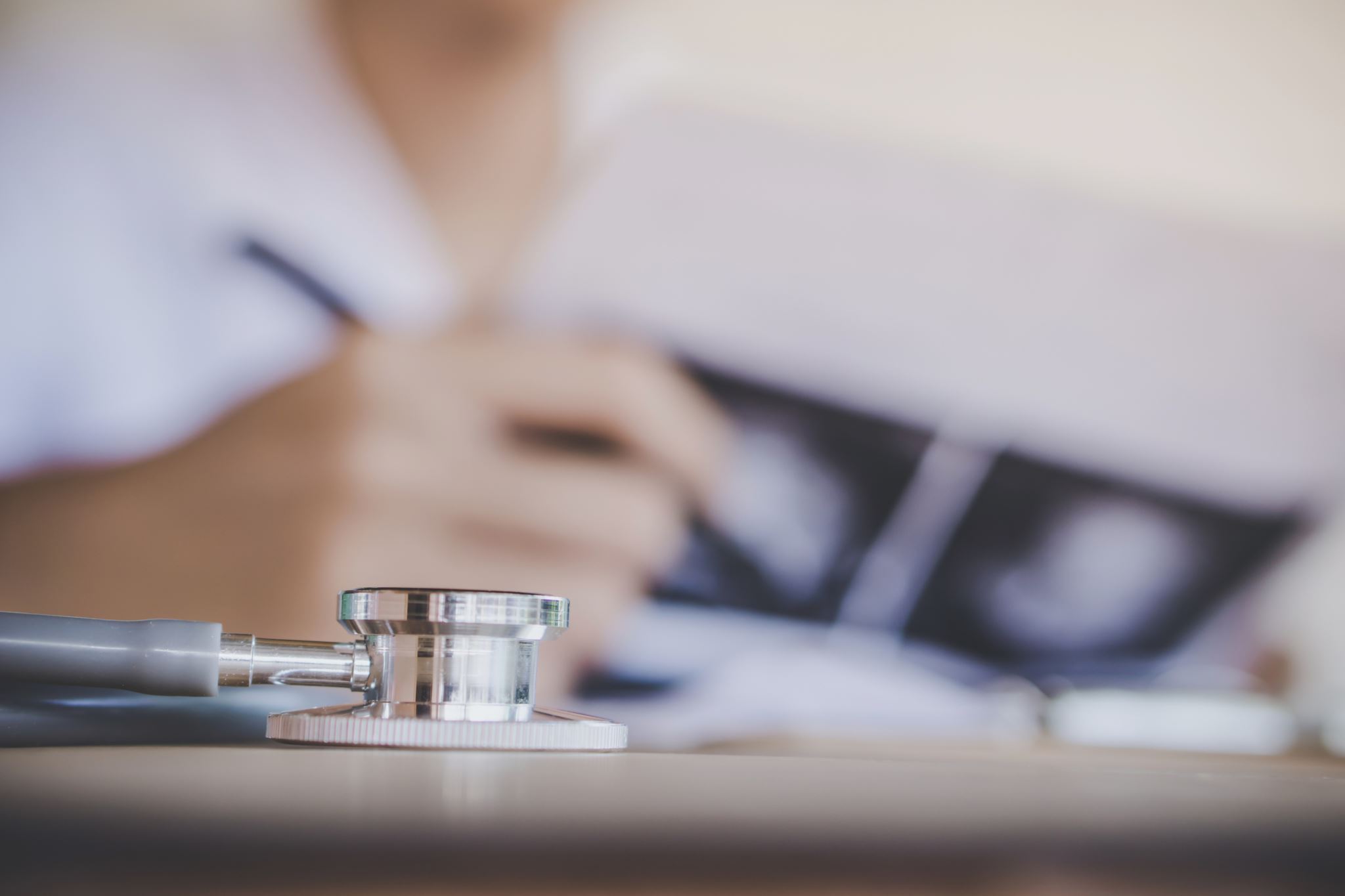 Additions To Satisfying Cooperation Criteria
Independent medical examination
Human Trafficking legal Proceeding
Use of Force Legal Proceeding
Use of Force complaint 
Use of force lawsuit
Use of force settlement
Use of force civil suit verdict
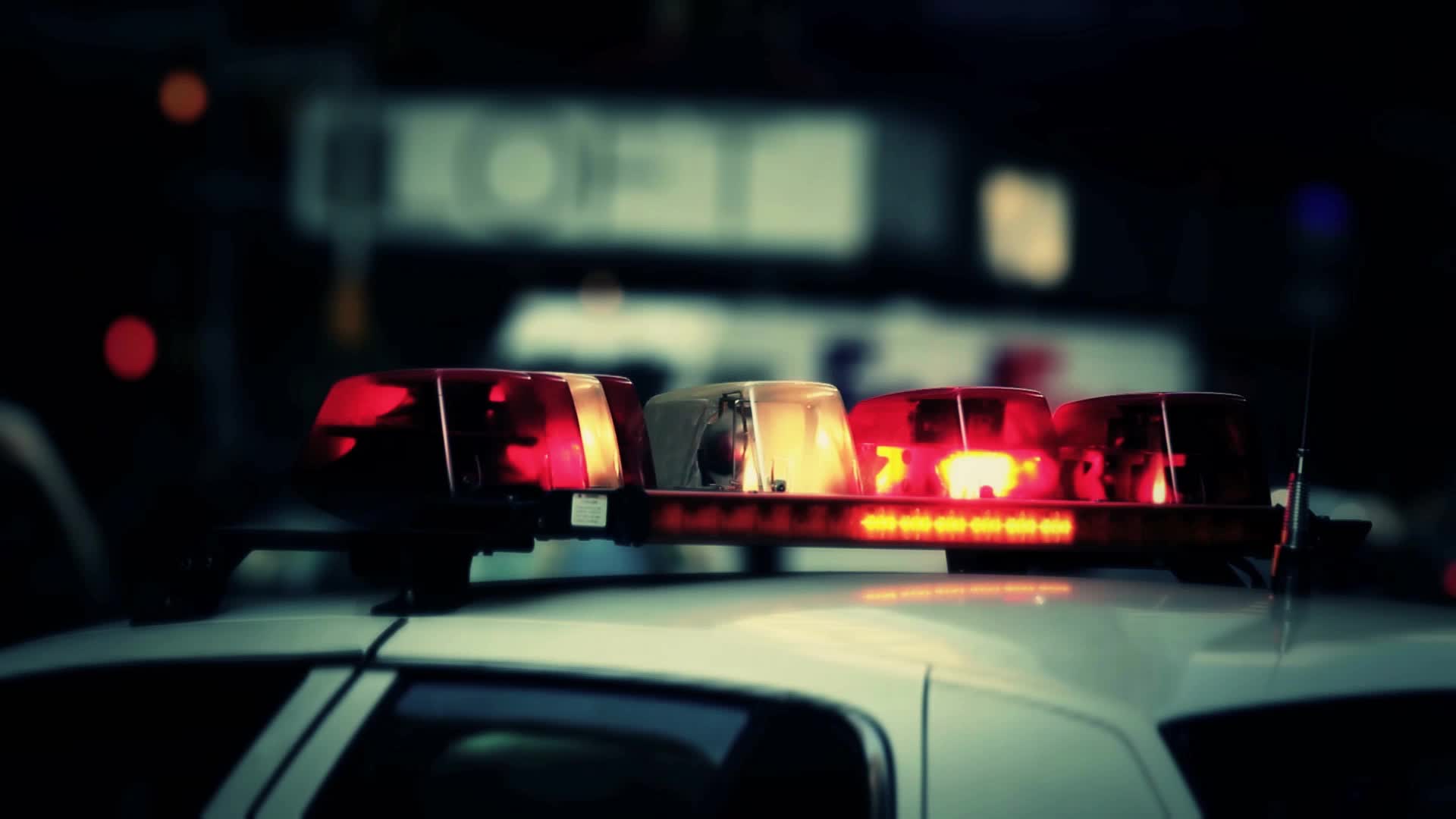 Law Enforcement Reports
Subpoena power to the OAG
Reports provided by claimants
Changes to FOIA disclosures
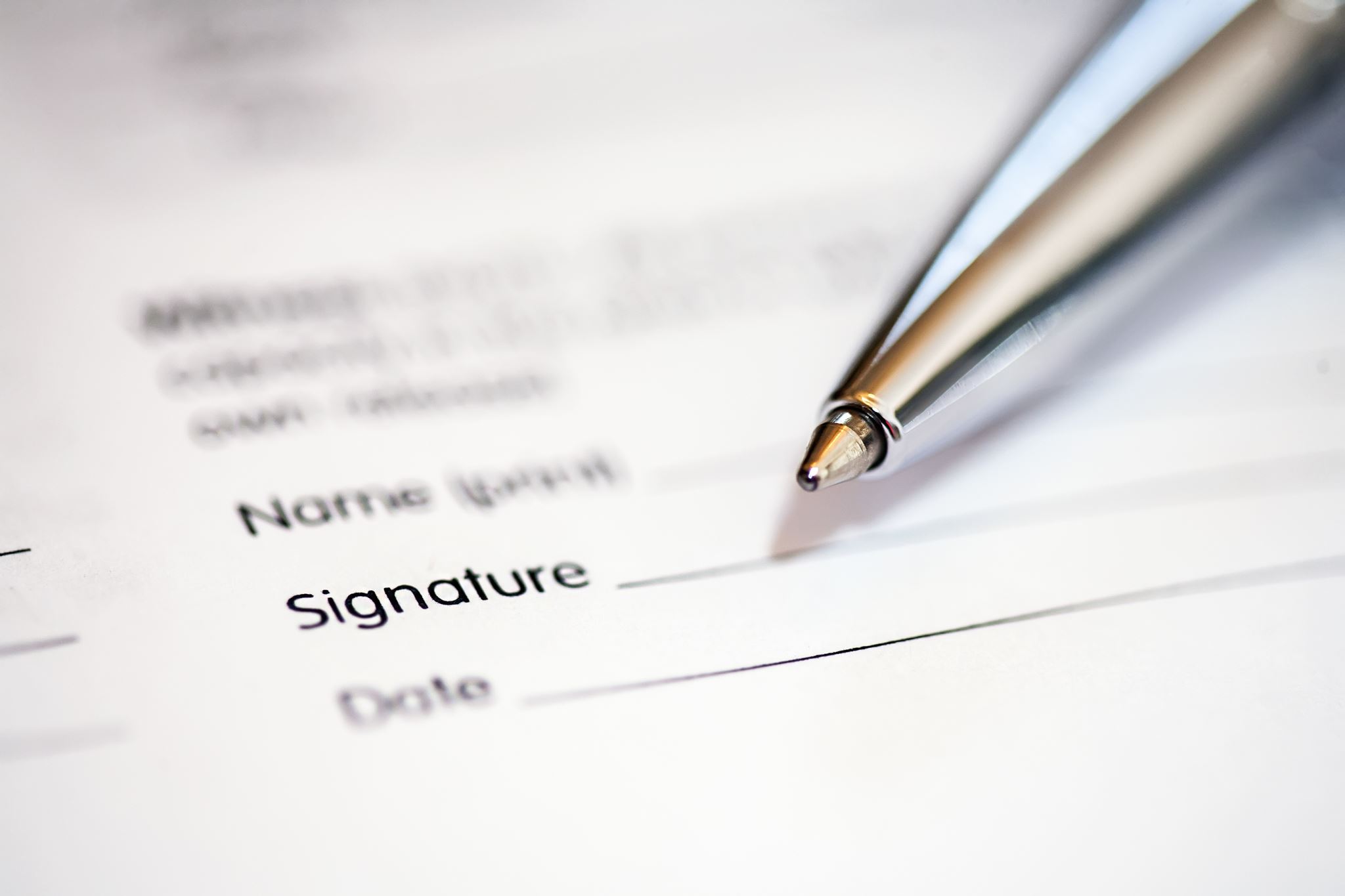 Contributory MisconductDetails clearly defined
Person criminally responsible for the crime a claim is based not eligible for compensation. 
Familial relationship (or living in same dwelling) to person criminally responsible does not prevent eligibility for compensation 
Use of Force-Proximate cause or risk of harm to others not eligible
Accomplices not eligible
Crime Victims Compensation
Felony Status
Victim’s criminal history or status as a felon does not affect ability to receive compensation.





So an Applicant may receive compensation even if the victim is currently held in a correctional institution.
Questions?